Школьные олимпийские игры
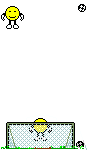 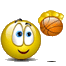 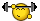 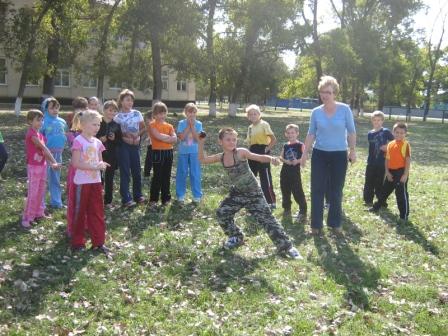 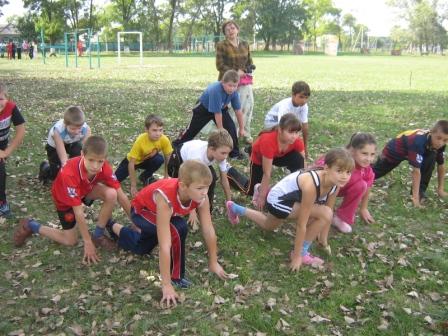 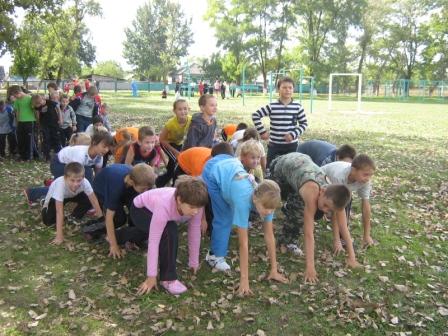 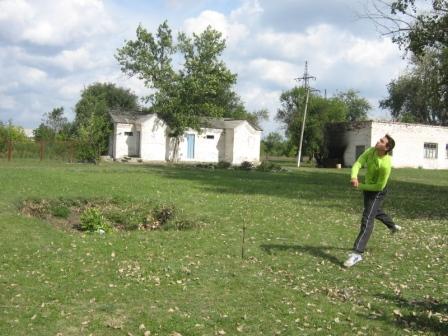 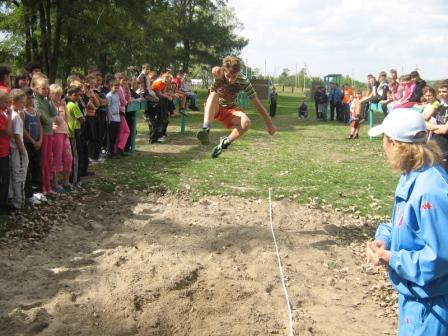 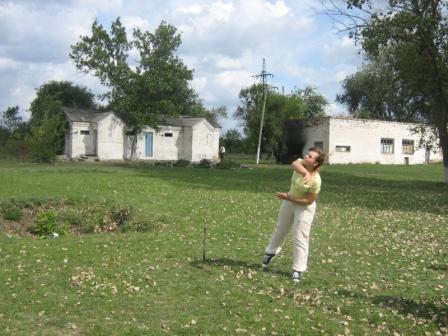 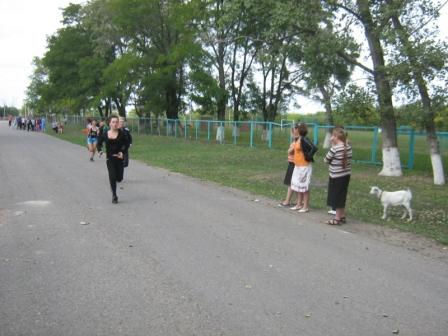 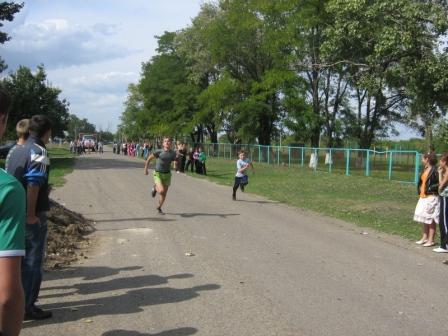 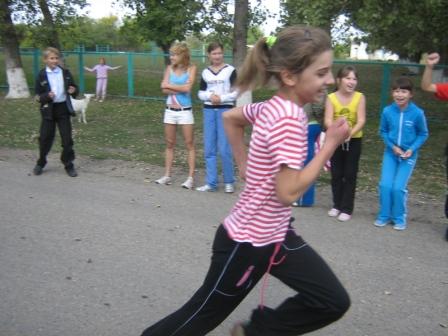